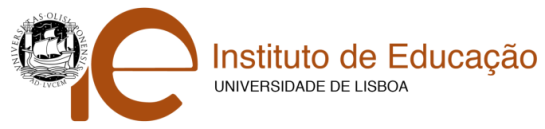 Educação e Tecnologias
-C2tI -
Centro de Competência em Tecnologias e Inovação
Seminário de Integração Profissional III
1º Sementre 
Dezembro 2013

Docente: Ana Carvalho
Discentes: Carina Maia e Carolina Ourique
Plano de Trabalho
Centro de Competência em Tecnologias e Inovação
Missão
“(…) articulação e integração das vertentes de investigação e de formação numa linha de intervenção e de serviço à comunidade no domínio da utilização das TIC em contextos educativos”
Objectivos
Equipa
Coordenação
Equipa
características da intervenção desenvolvida até ao momento????
Enquadramento Metodológico
“(…) conjunto de operações explícitas necessárias para produzir uma representação antecipada” e resultante de um processo de transformação da realidade, prevendo uma mudança 
(Guerra, 1994)
Resolução de problemas
Enquadramento Metodológico
Enquadramento Metodológico
Investigação de cariz qualitativo
Enquadramento Metodológico
Autores
Diagnóstico
Análise Swot
Objectivos claros
 Actividades (contexto educativo, escolar e de formação)
 Apoio a escolas 
 …
Dificuldades financeiras
 Instabilidade curricular 
 Conjectura do País  
 …
Apoio do Ministério à instituição 
 Parcerias com instituições
 Recrutamento de novos membros 
 …
Dependência  do Ministério 
 Financiamento da instituição 
 Financiamento de projectos 
 …